Ven, 
sígueme
con Jesús hacia las fronteras del mundo
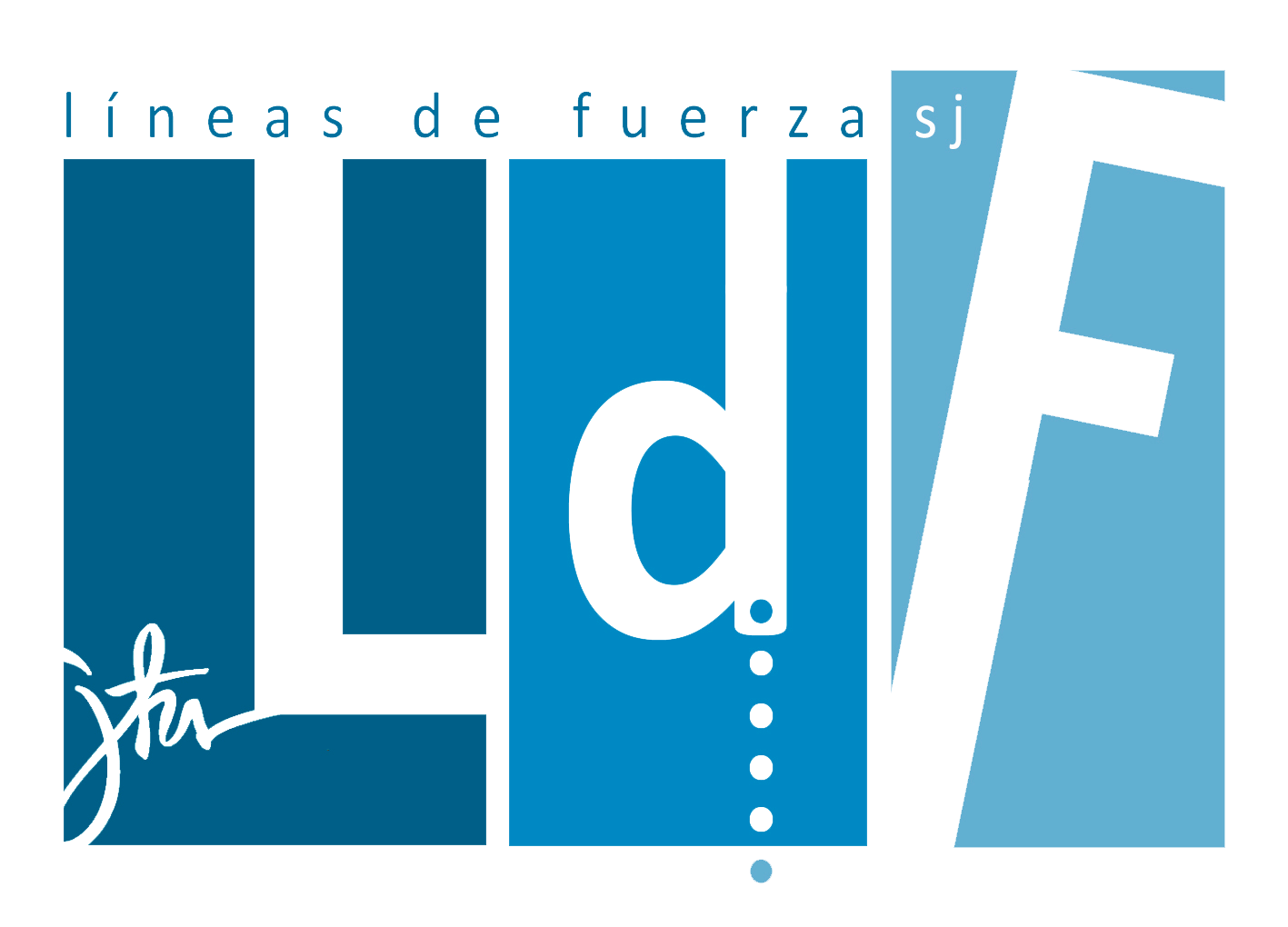 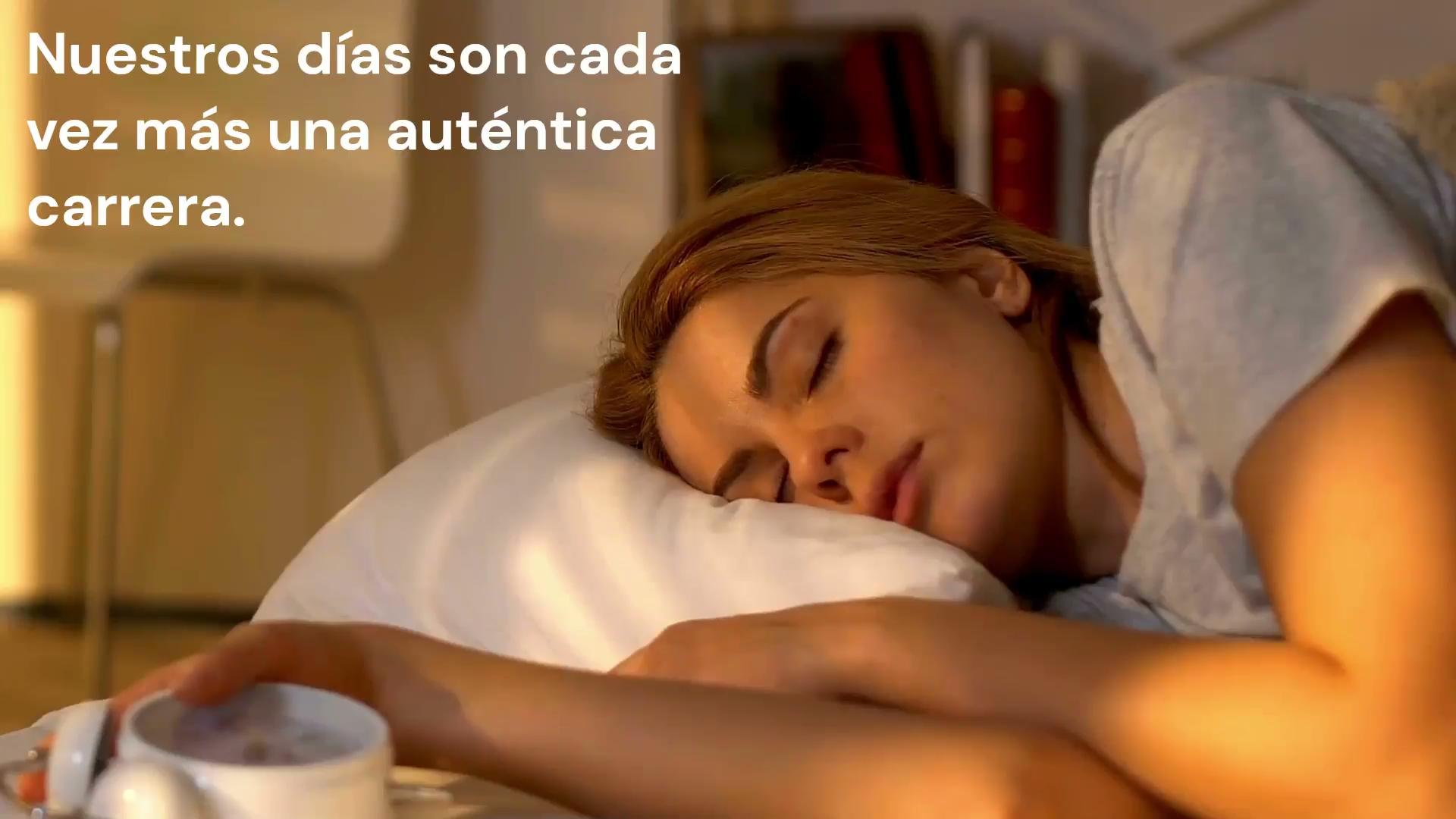 El tema de este curso pretende mostrarnos que, en medio de todos los compromisos, tareas e invitaciones… todos recibimos una invitación muy especial en la vida...
Una invitación sutil y discreta que puede pasar desapercibida en medio de las mil y una invitaciones y compromisos que tenemos en nuestra vida cotidiana.
Dinámica
Mientras escuchas la música, escribe en el primer post-it de la hoja que te ha dado el tutor…
Dinámica
¿Qué te ocupa la cabeza y te preocupa en estos momentos?

¿Dónde me siento llamado a estar?
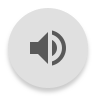 Todos vivimos momentos y situaciones más difíciles cuando nos sentimos más expuestos, indefensos, desprotegidos, etc. ante los demás.

Somos llamados a estar con aquellos que están más solos, menos integrados, que no son acogidos por los demás.

De lo que no siempre nos damos cuenta es de que esas personas pueden ser aquellas con las que compartimos nuestra vida cotidiana.
Mi clase…
Ahora mismo, las personas con las que paso más tiempo a diario están a mi alrededor.

Pasar mucho tiempo con una persona o grupo no siempre significa que estemos cerca o que nos conozcamos bien.

Sin querer o sin darme cuenta, es con estas personas con las que creo más barreras... creo fronteras.
Dinámica
Mientras escuchas la canción, escribe en el segundo post-it de la hoja que te ha dado el profesor...
Dinámica
¿Qué límites tiene mi clase? 

¿Qué me hace distanciarme de los demás? 

¿Qué no me ayuda a estar atento, a aceptar la fragilidad de los demás, a querer cuidar de los que me rodean?
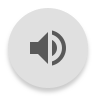 Sin darnos cuenta, a veces ponemos barreras, nos alejamos... cerramos nuestros oídos y nuestro corazón a la invitación que Jesús nos hace.
Jesús puede llamarnos, 
por ejemplo, 
a través de...
Atención
Fragilidad
Fronteras
Vulnerabilidad
Ayuda
Cuidado
Jesús se hace presente en nuestros días, en nuestras rutinas, en medio de nuestros ajetreos y compromisos. 
A menudo, de manera sutil, nos llama y nos invita a caminar con él...
¿De qué manera me llama Jesús a ser y a estar en mi clase?
La clase se divide en grupos de 4  alumnos.
¿De qué manera me llama Jesús a ser y a estar en mi clase?
Cada grupo comparte y debate sobre: 
Las fronteras que han escrito en la hoja.Lo que más les ha sorprendido y lo que ya habían identificado.
¿De qué manera me llama Jesús a ser y a estar en mi clase?
¿Qué se puede hacer para que no existan? Recuerda que lo mejor es pensar en un compromiso que sea: poco, pequeño y posible.
COMPARTIR
Cada grupo particular comparte en el grupo general sobre lo que ha reflexionado.
Ven, 
sígueme
con Jesús hacia las fronteras del mundo
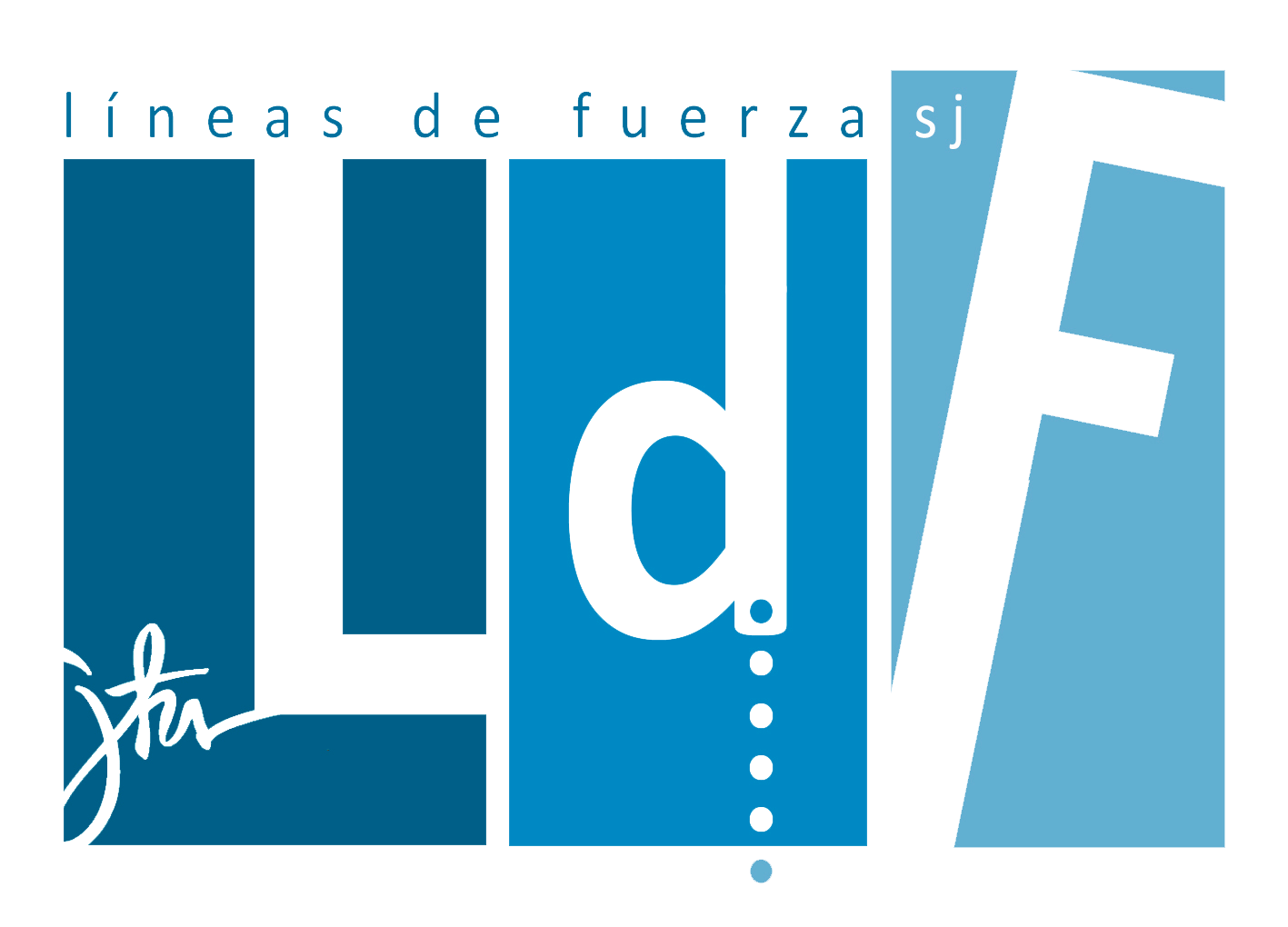